1.1 Introduction Academic Skills
Meeting 3
Feedback
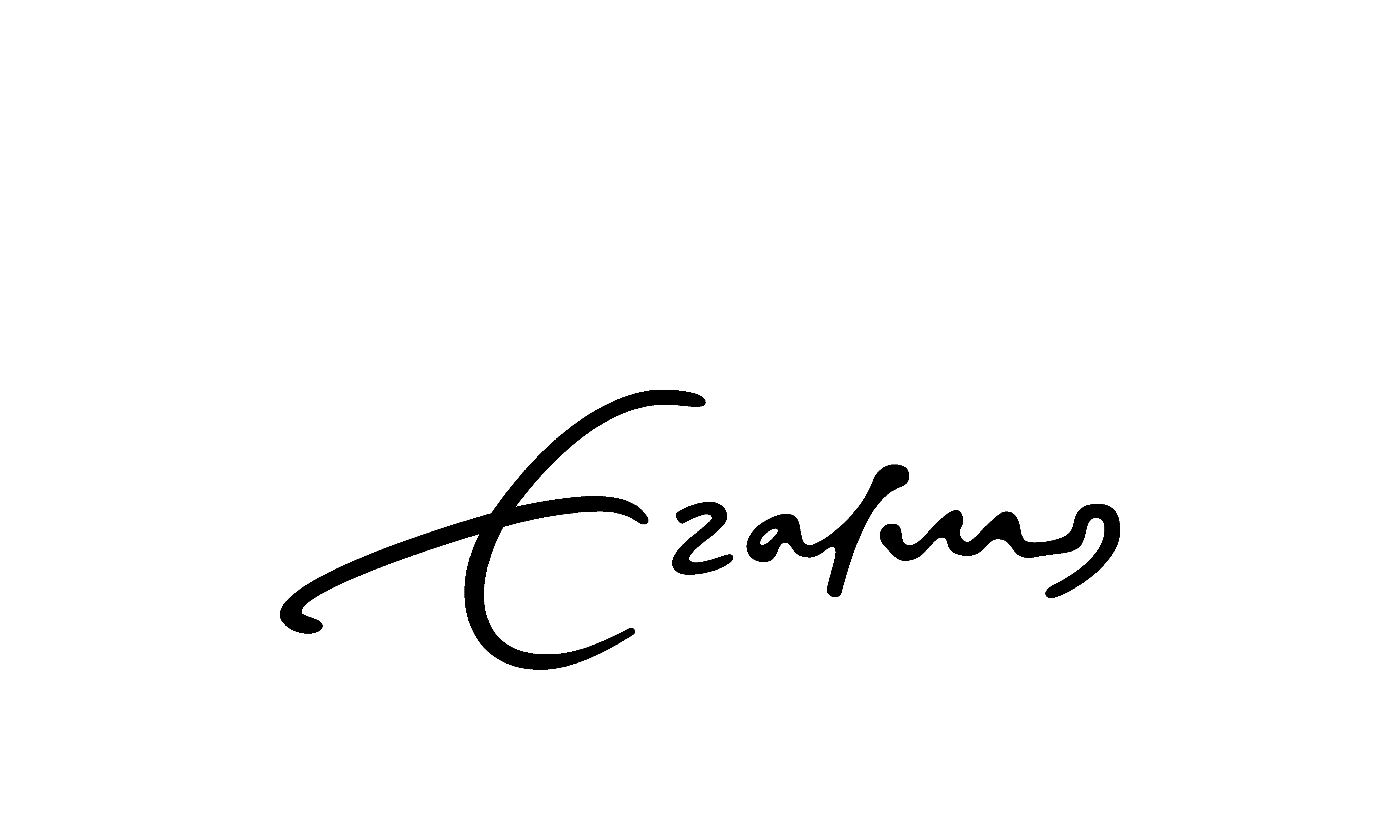 E-mail: goverts@essb.eur.nl
[Speaker Notes: [enter your own e-mail address in the black bar]

[The aim of this presentation is to make it clear to students how useful feedback is within a (university) study program and how it contributes to their own development. This presentation is part of three instructions addressed to students about feedback, namely: 1. What is feedback? 2. Peer feedback fact sheet. 3. Presentation.]

During your training, feedback will be an important part of your development. Prior to this meeting you have already read two documents about feedback in General and peer feedback in particular. This information will be further explained in this presentation. You can ask questions, also about the documents, afterwards or when you think this is relevant during the presentation.]
Contents
What is feedback?
Feedback process
Peer feedback
What is feedback?
“[…] feedback needs to provide information specifically relating to the task or process of learning that fills a gap between what is understood and what is aimed to be understood (Sadler, 1989)”

Current  -   -   -   -   -   -   -   -   -   - [ gap ] -   -   -   -   -   -   -   -   -   -   -   Goal
understanding
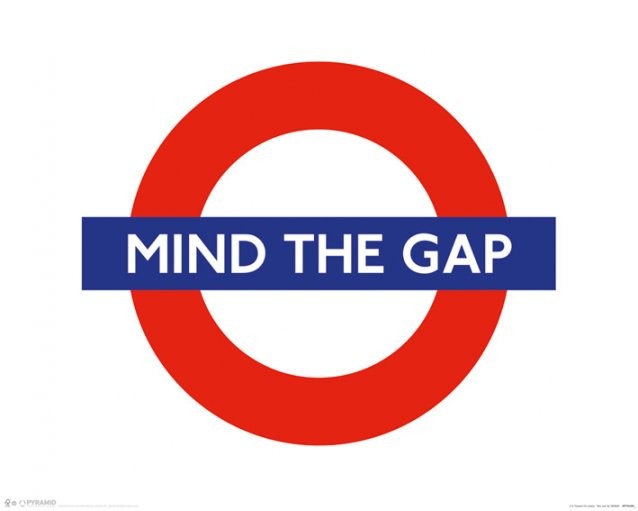 [Speaker Notes: To start with: what exactly is feedback? Feedback is a process in which feedback takes place on a specific event, action or task. In that feedback you get information that is aimed at learning and closing the gap between what the current level of understanding is and what the final understanding should be. For that reason, it is also a 'tool' that is frequently used in (higher) education, including here at DPAS.

Our bachelor's program lasts three years (if you put in a little effort). That period is divided into three separate years, bachelor 1, bachelor 2 and bachelor 3. And each bachelor year is divided into blocks (1 to 8). And I don't want to discount anyone directly, but I think we can say with a probability bordering on certainty that most people are not yet at the desired final level of bachelor 3; there is therefore a gap between 'the current understanding' and the ultimate 'goal'. Fortunately, that's not a bad thing at all. The intention is that you (the students) will develop yourself in such a way that you will meet the intended goals in three years' time.

Feedback will play an important role during this development. With the help of your fellow students, teachers and yourself (sources of feedback), you will critically monitor your own development, your own understanding of the material and see where there are opportunities to improve yourself, so that you can ultimately meet the goals.

It is important to remember that:
Feedback is a process
You don't do feedback alone or in isolation
Feedback is focused on development

During the practicalsyou will have to do many assignments. To understand what such a feedback process looks like more concretely, let's look at the following diagram.]
Feedback process
Have an open attitude towards others
Keep a critical eye on your own work
And have the will to improve!
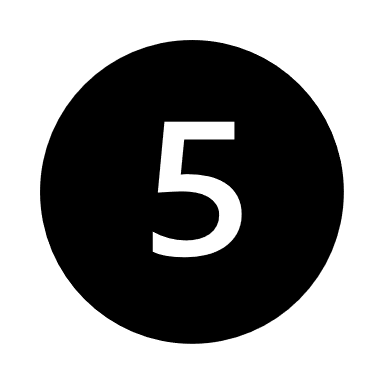 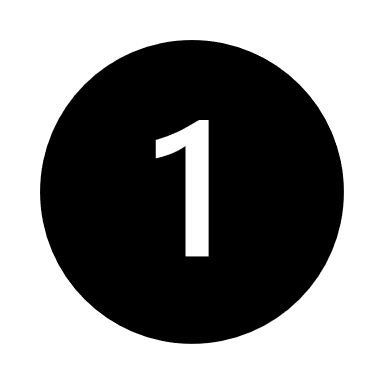 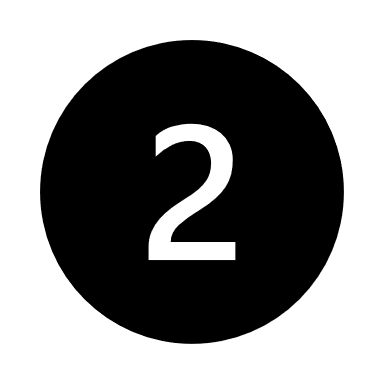 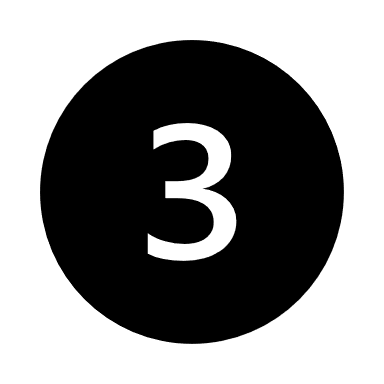 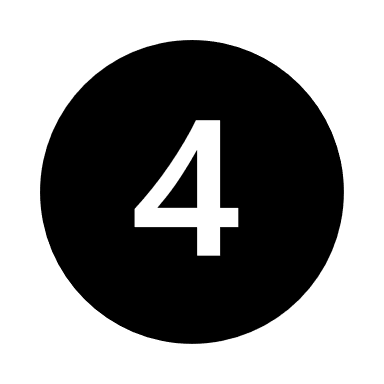 Starting level                   Assignment                   Feedback                 Reflection                       Final 												     Assignment
Which feedback is helpful?
Make a plan to improve
Guidelines and expectations
General 
Peer
Expert
Self
Other…
[Speaker Notes: The feedback process takes several steps. Several models with multiple steps, jumps, loops and repetitions can be found in the scientific literature. But in short it comes down to the above steps (especially with our practical education). We start a block with a certain starting level (1) and the intention is that at the end of the block we take a test in which the learning objectives are tested (5).

Because we don't want to throw students in the deep end with new skills, we first give them practice. We do this by having a home assignment (2). This home assignment is provided with certain guidelines and expectations, which can be found in the course guide, in the rubric and/or discussed in class. Between steps 2 and 3, the students hand in the assignment and we will see how they did (3). That is the feedback moment. Here students receive general feedback from their trainer, peer feedback from a fellow student or in the case of key assignments (important assignments during the course) individual feedback from the trainer. In addition, they can look critically at their own work, because they themselves have the best idea of ​​their development, strengths and weaknesses. Finally, it is also possible that a layperson (boyfriend, girlfriend, partner, father, mother, etc.) can give feedback on the assignment (spelling, writing style, clarity, etc.). All of these sources can be important, depending on the assignment.

The feedback you get shows the gap between your current understanding and the ultimate goal. What are you still lacking? What do you still need to tackle? But also: what have you already mastered?

It doesn't stop after you get feedback (because we were only at step 3 out of 5). It is then the intention that you actively get started with this. What feedback is helpful for improving your assignment? And how do you plan to improve or learn for the final assignment (4)? In other words, how do you plan to get to the end goal? Implement the planned improvements and submit the final assignment (5).

Note: step 5 is a provisional end station, for example at the end of a block. In a next course we will continue to embroider on that level and you start again at step 1. It is also possible that during a course steps 2 to 4 have to be completed a few times before you can go to step 5.

Once again:
Feedback is a process
You don't do feedback alone or in isolation
Feedback is focused on development

And ~*AnimAtIon*~ …
Have an open attitude towards others (be open to constructive criticism, a different opinion and tips to learn from)
Have a critical attitude towards your own work (there are few or no people who do it perfectly the first time, you can also improve)
Have the will to improve! (because in the end it is up to the student to implement improvements, to learn and to develop. And that is hard work, but that's what you are at the University for).]
Peer feedback
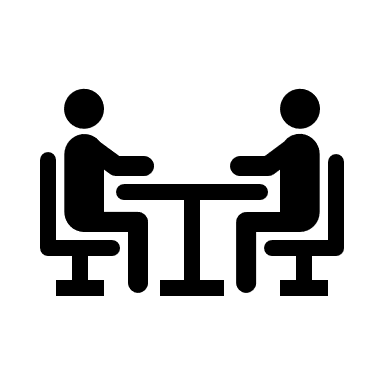 Feedback between fellow students(peers) 

Receiving feedback, but also providing. Both are important!

By looking critically at other people's work, you train yourself to look critically at your own work

Feedback unclear? Ask questions! (dialogue)
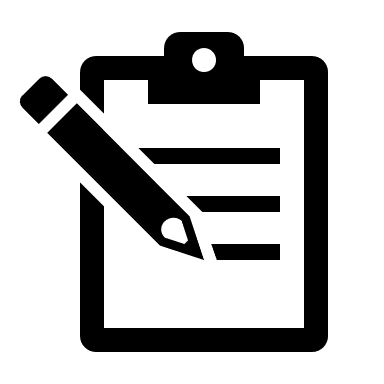 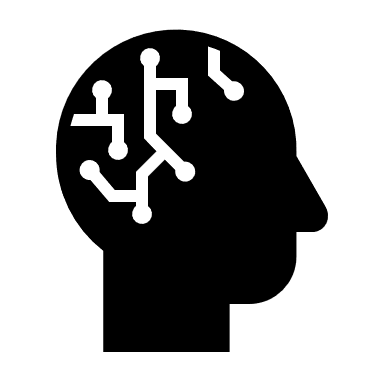 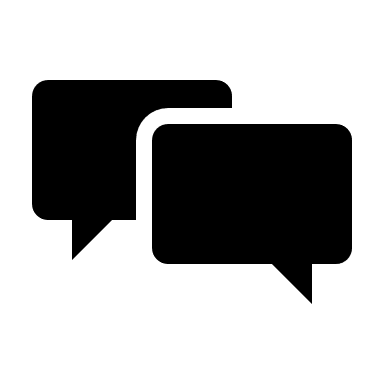 How to provide feedback?
Do:
Focus on the work, not the person
Indicate why you think something
Be specific in what you want to see different
Communicate clearly, ideally linked to the criteria
Try to stimulate
Don’t:
Be rude or condescending 
Give compliments without explaining why
Improve everything, so that the other person learns nothing
[Speaker Notes: Below are the do's and don'ts when giving feedback (these are of course also relevant for trainers! Practice what you preach!). Students can also find these, including examples, in the fact sheet.

WEL DOEN
1. Focus your feedback on the task,
not the learner.
“You reach a conclusion without elaborating on
step X and Y.” instead of “You are always jumping
to conclusions without explaining anything.”

2. Elaborate on why you are giving this
feedback.
“Your title gives good insight in what the text
will be about!” instead of “Great title!”

3. Present elaborated feedback in
manageable units.
“I would move this paragraph to the beginning
to make the structure of the discussion clearer.”
instead of “Your discussion is missing structure,
please rewrite.”
 
4. Be specific and clear with feedback
message, preferably linking your
feedback to the criteria.
“One of our criteria is about spelling. I saw
some mistakes in the introduction (example).
Don’t forget to spell check your text.”

5. Promote a learning goal orientation
via feedback.
“I think Hattie is using a different definition of
efficient feedback.” instead of “Please look at
page 187 of Hattie’s book for the right definition
of feedback.”

NIET DOEN:
1. Do not present feedback that discourages
the learner or threatens
the learner’s self-esteem.
“Did you actually understand the assignment?”

2. Avoid using unexplained praise. Instead of “This looks great!”, try to indicate
what is good, such as: “The format you used
really supports the flow of the text.”

3. Avoid using progressive hints that
always terminate with the correct
answer.
“You used a wrong quote. It should be
[correct answer].”

4. (niet opgenomen in de table, want kan ook verwarrend werken nu). Minimize use of extensive error
analyses and diagnosis.
Instead of changing words in the text or commenting
on every sentence, try to summarize
small but comparable mistakes with an overarching
advise.]
Literatuur
Hattie, J. & Timperley, H. (2007). The power of feedback. Review of Educational Research, 77 (1), 81 – 112. 
Sadler, R. (1989). Formative assessment and the design of instructional systems. Instructional Science, 18, 119 – 144.